Funding Discovery Workshop
September 13, 2018

Ricky Patterson
Research Librarian for Science and Engineering ricky@virginia.edu
Objectives
Explore two UVA-licensed (VPR Office) discovery tools:                           Pivot and GrantForward
Create accounts
Search the tools
Share funding opportunities with others
Save search strategies for email alerts regarding new opportunities
Understand where to get assistance with these tools
Icebreaker
Name, Department
What’s one thing you’d like to get out of this workshop?
Examples:
I have an existing grant, but I want to find other sponsors offering funding in my field
I’ve got a new research area in mind and would like to learn what sponsors and programs are out there
I’m a grad student looking for fellowship opportunities
…
Funding Discovery
Before you begin your search, think about a few basic questions:
What research topic are you interested in pursuing? What keywords do researchers in your field use to describe the topic?
What resources do you need? Do you need seed funding to start a new idea, support for a postdoc, or support for a team?
When do you need the funding? For how long?
Do you need to consider certain criteria for awards, such as your citizenship, your career stage, the location of the research, other?
Pivot
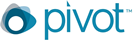 Pivot (http://pivot.cos.com) is a searchable database of funding opportunities used by many universities
Coverage: international funding opportunities
Licensed by the VPR office
Want your feedback
Please contact them (fundinginfo@virginia.edu) to share your thoughts
Getting Started with Pivot
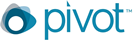 Visit Pivot (http://pivot.cos.com) 
No need to manually create an account!
Under “Sign In”, click on “Access via My Institutional Login”
You’ll be directed to login via your Institution's Credentials (Shibboleth)
Choose your institution and click Login
You’ll be directed to Netbadge to enter your id and password (typically your computing ID and password)
No additional ID and password to remember!!!
Tour the homepage
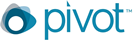 Three options:
Funding
Profiles – YES, it automatically has created a profile for you. NO, we don’t generally find these helpful and would not recommend spending time enhancing them
Papers Invited
Funding Insights
“Pushed” to you based on your interests
[Speaker Notes: Papers Invited  - calls for papers with deadlines regarding forthcoming conferences and special issues of scholarly journals.]
Let’s search for funding
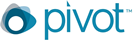 Demonstration/follow along
“mobile health” vs. mobile health (note number of results)
Browse your results
Note the sort capabilities
Note the limits on the left
Visit an individual record
See details
Pivot Features
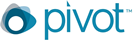 Track
Active
Share
[Speaker Notes: Active opps are opportunities that you are tracking on your homepage, and have deemed important or critical. Active opps are most likely opps for which you plan to apply or for which you’ve already applied and would like to keep a close eye on. When you mark an opp as Active, it will be listed in the Active section on your homepage, which is shown to you immediately upon logging into your homepage.

Tracked opps are opportunities that you you want to monitor on your homepage, and are less critical than the Active opps. Tracked opps are opps that you would like to follow, and for which you can receive a Funding Alert.]
Pivot features
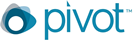 Track
Allows you to “watch” funding of interest
Note you can tell how many others are tracking, but not who they are
[Speaker Notes: Active opps are opportunities that you are tracking on your homepage, and have deemed important or critical. Active opps are most likely opps for which you plan to apply or for which you’ve already applied and would like to keep a close eye on. When you mark an opp as Active, it will be listed in the Active section on your homepage, which is shown to you immediately upon logging into your homepage.

Tracked opps are opportunities that you you want to monitor on your homepage, and are less critical than the Active opps. Tracked opps are opps that you would like to follow, and for which you can receive a Funding Alert.]
Pivot Features
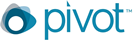 Active – you’re tracking and have deemed important or critical. 
Active opps are most likely opps for which you plan to apply or for which you’ve already applied and would like to keep a close eye on. 
When you mark an opp as Active, it will be listed in the Active section on your homepage, which is shown to you immediately upon logging into your homepage.
[Speaker Notes: Active opps are opportunities that you are tracking on your homepage, and have deemed important or critical. Active opps are most likely opps for which you plan to apply or for which you’ve already applied and would like to keep a close eye on. When you mark an opp as Active, it will be listed in the Active section on your homepage, which is shown to you immediately upon logging into your homepage.

Tracked opps are opportunities that you you want to monitor on your homepage, and are less critical than the Active opps. Tracked opps are opps that you would like to follow, and for which you can receive a Funding Alert.]
Pivot Features
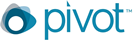 Share
Can share a Search or a Funding Opportunity
Search your own topic
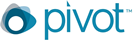 This time use Advanced Search to see that functionality
Click on Funding on the menu bar, then Advanced Search
Enter search term(s)
Use the  to find choices to Include or Exclude
e.g. Funding Type = postdoctoral award
Notice the Keywords
Pivot’s terminology for “Categories”
Save your search and set up alerts
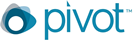 Save Search
Would you like to receive a weekly email…?
See Saved Searches on left
Options
More Pivot
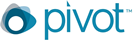 Advisor
Generated via Profile. Your own searches will generate much more useful/accurate results
If you are receiving emails via the Advisor, you can turn them off
More Pivot
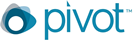 Limited submission/internal coordination
Some sponsors/programs require a limited number of submissions from an organization, or other internal coordination. Some limited submission programs are University-wide, others are more granular at school or department level.
Curated – the VPR Office is collecting limited submission opportunities
Contact them via limited-submission-vpr@virginia.edu if you are interested
Grant Forward
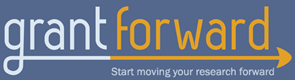 GrantForward (https://www.grantforward.com)
relatively new searchable database of funding opportunities developed out of UIUC; adopted by a growing list of universities
Coverage:  US funding opportunities
Licensed by the VPR office
Want your feedback
Please contact them (fundinginfo@virginia.edu) to share your thoughts
Why two?
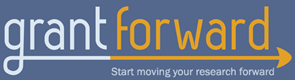 Coverage of funding opportunities is generally similar
One may be somewhat more comprehensive depending on the field (so try both!)
Only GrantForward contains Awards (funded projects) and Pre-Solicitations
Only Pivot has Papers Invited (calls for papers for upcoming conferences and journal special issues)
You may prefer the “look and feel”, user support, and/or other features of one tool vs the other.
[Speaker Notes: GrantForward is now also a database of Awards, i.e., funded projects-- in addition to Grants, Sponsors, and Researchers! We have just released our all-new Award Search, allowing our users to find what projects have been funded, using keywords and various filters such as Amount and Start Date. GrantForward is the ONLY grant service that tells you who/what institutions were winning grants and what research topics have been funded

We have released our Pre-solicitation search, allowing our users to find pre-solicitations or to-be-announced grants by using keywords and other filters such as estimated grant amount or estimated grant call date.]
Create your GrantForward account
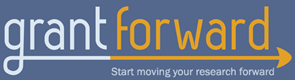 www.grantforward.com
Create an account so we can save searches and receive email alerts of funding opportunities
Again, don’t worry about profiles for now; we are focusing on searches
Tour the homepage
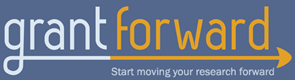 Options:
Funding
Pre-solicitations
Awards (aka funded projects)
Sponsors
[Speaker Notes: Dec 17 - We have released our Pre-solicitation search, allowing our users to find pre-solicitations or to-be-announced grants by using keywords and other filters such as estimated grant amount or estimated grant call date.

Jun 17 – Now includes Awards, i.e., funded projects-- in addition to Grants, Sponsors, and Researchers! We have just released our all-new Award Search, allowing our users to find what projects have been funded, using keywords and various filters such as Amount and Start Date. GrantForward is the ONLY grant service that tells you who/what institutions were winning grants and what research topics have been funded.]
Let’s search for funding!
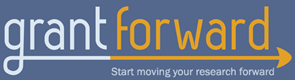 Demonstration/follow along
“mobile health” vs. mobile health (note number of results)
Browse your results
Note the sort capabilities
Note the Filters on the left
Visit an individual record
See details
Search your own topic
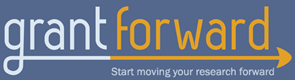 Let’s use Advanced Search to see that functionality
Click on Funding on the menu bar, then Advanced Search
Enter search terms (e.g. genomics)
Click limits below
Sponsor Type
Type (note “Research Project”)
Status (open and continuous are defaults)
Submission (note you can omit Limited Submission)
Applicant Type
Results
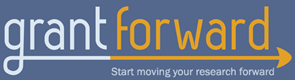 Display with date, description
Click on title for full record
Usual wording…
Bottom has “users who viewed” and more results
Links to URL to apply, and the source
[Speaker Notes: The Catalog of Federal Domestic Assistance (CFDA), an E-Gov initiative managed by GSA.gov, is a list of all federal financial assistance programs available to a variety of applicants. A CFDA number is a five-digit number assigned in the awarding document to most grants and cooperative agreements funded by the Federal government.]
GrantForward Features
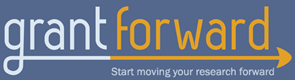 Export
Favorite
Share
GrantForward Features
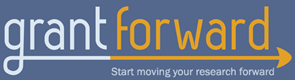 Export
You can from list (choose 10, 25, 50 or 100 records), Favorites, or single record. Export to csv (Excel), txt, or pdf
GrantForward Features
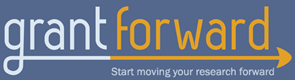 Favorite
Favorite (star) selected result(s) from list, then go to Favorites from top menu, then Export
GrantForward Features
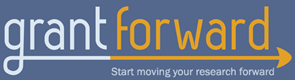 Share
From a single record, Share. Then visit Shared from top menu, and share with message via email
Save your search and set up alerts
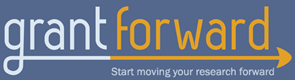 Save Search
Must be logged in
Name it
Choose your frequency
Help for both
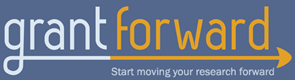 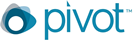 https://guides.lib.virginia.edu/grantsfunding
Quick Start guides
YouTube channels for Pivot and GrantForward 
Request a Consultation with a librarian 
Support also available through the Pivot and GrantForward sites (and YouTube channels)

How to apply for funding (Research Admin in your department or school, or OSP)